2025 Hurricane season
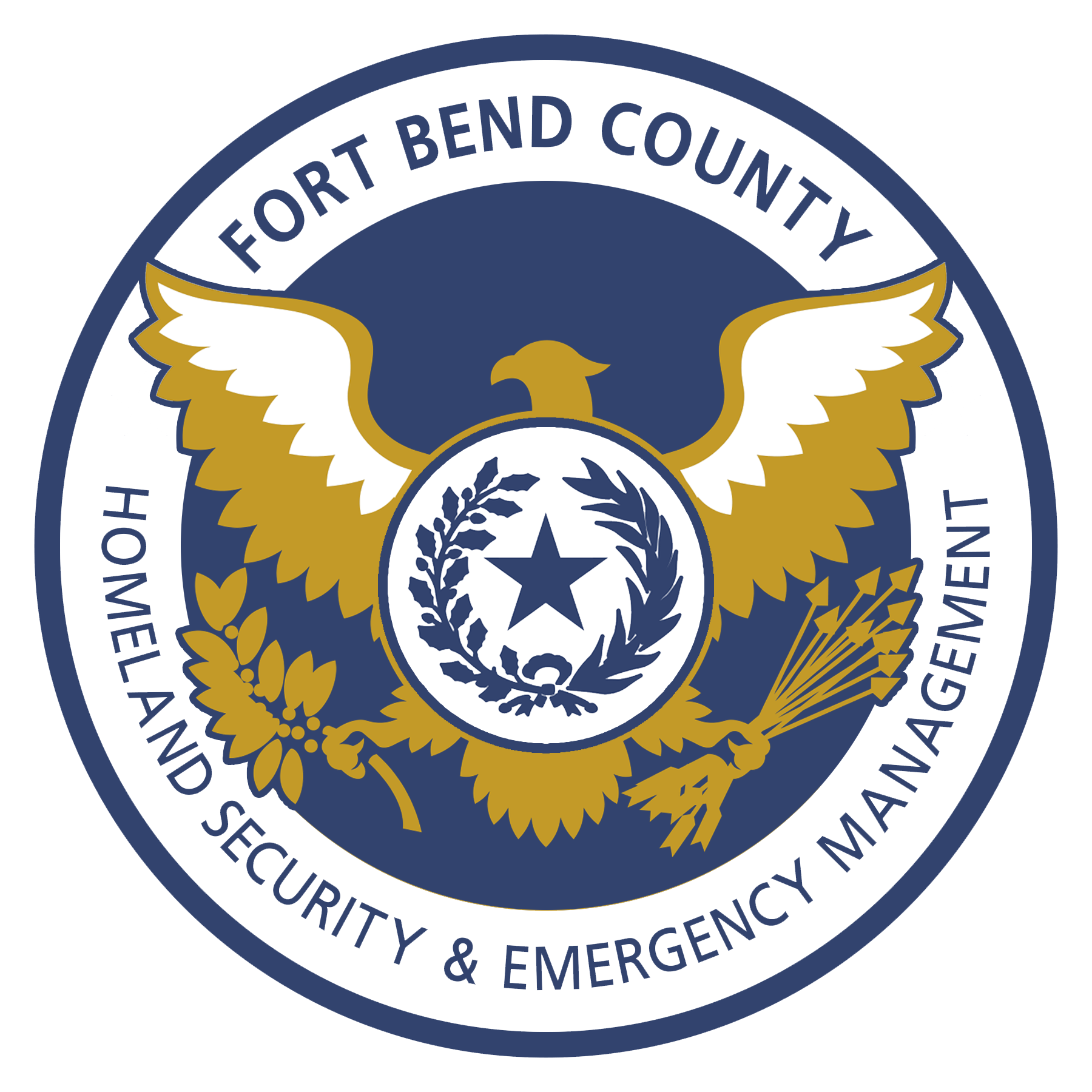 fort bend county 
homeland security & emergency management
Fort Bend County: At a glance
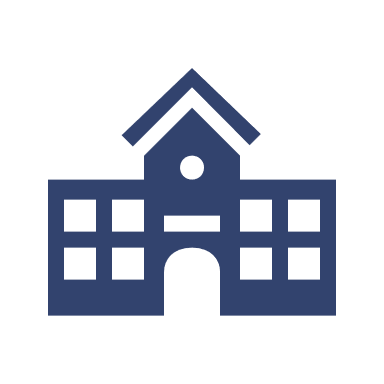 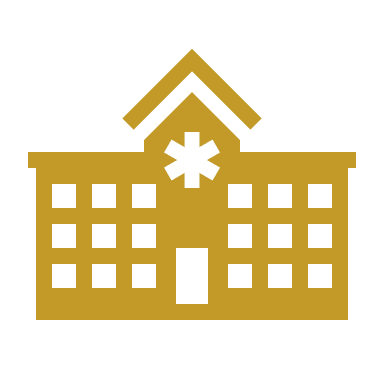 875 square miles (562,560 acres)
17 incorporated cities and towns
County Seat: Richmond
8th Most Populous County in Texas
1st Most Diverse County in Texas
7
School Districts
5
Hospitals
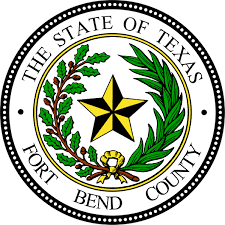 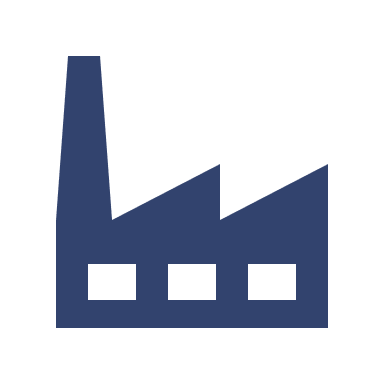 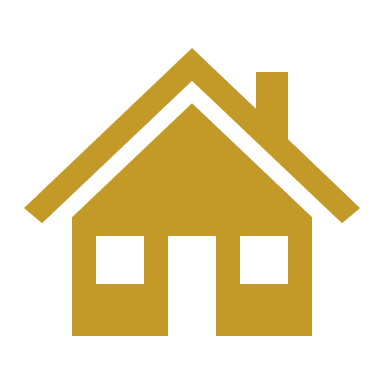 281,259
Households
17,654
Total Businesses
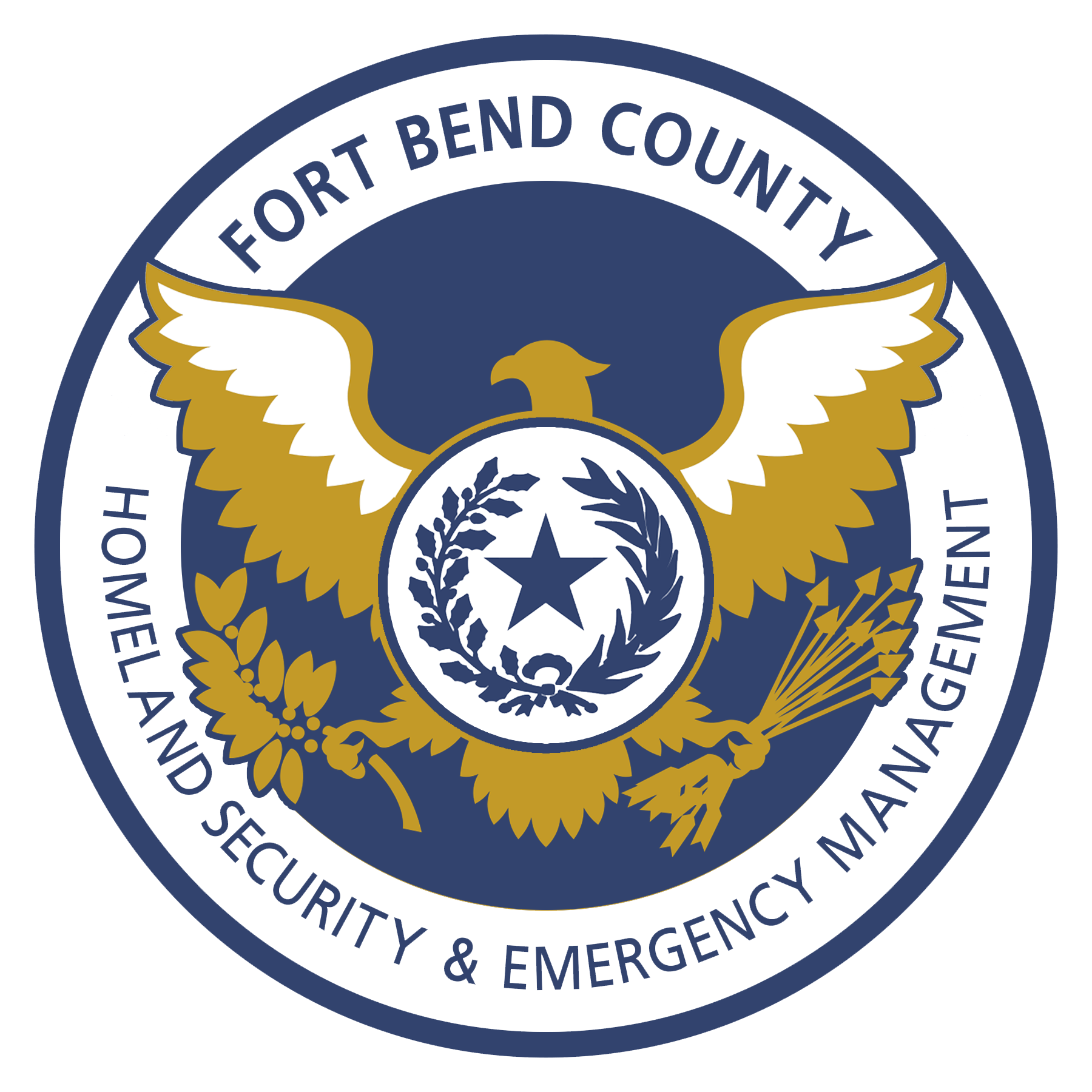 Fort Bend County: Population & demographics
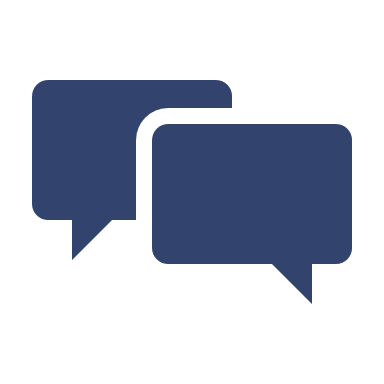 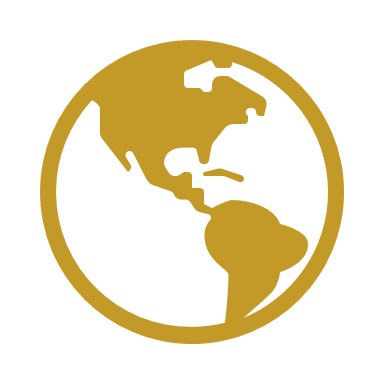 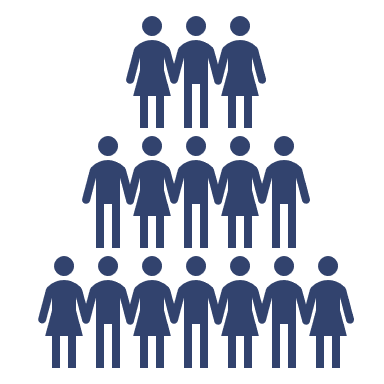 30.0%
Foreign Born
958,434
Total Population Estimate
42.8%
Speak a language other than English at home
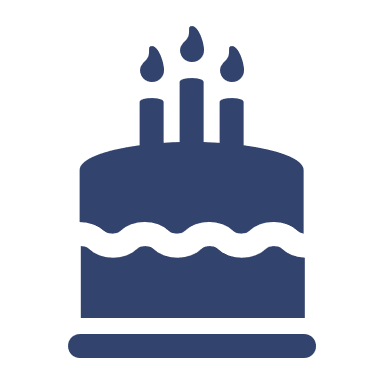 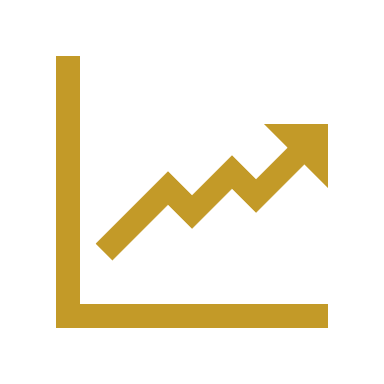 37.1 years
Median Age
~132%
Population Growth Since 2000
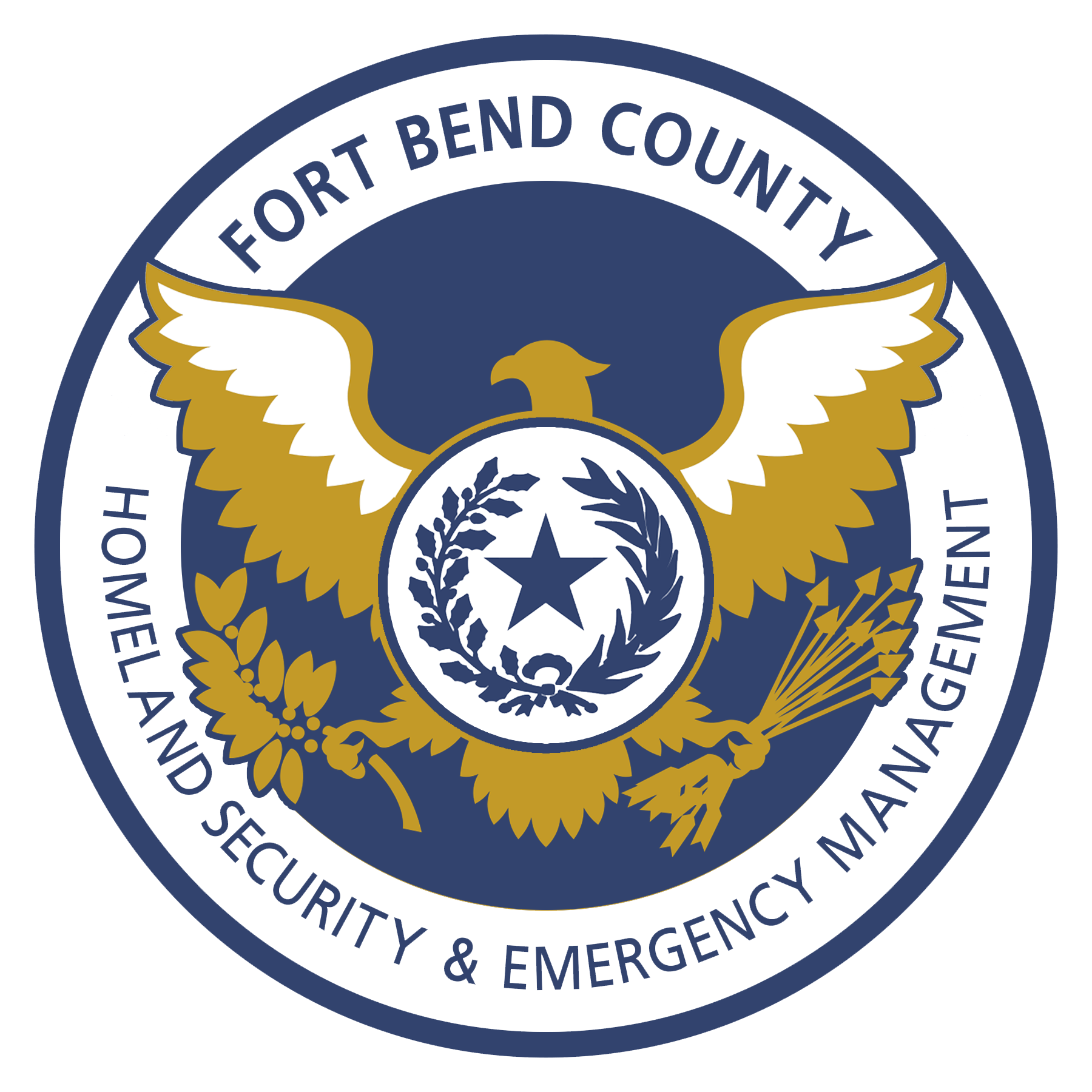 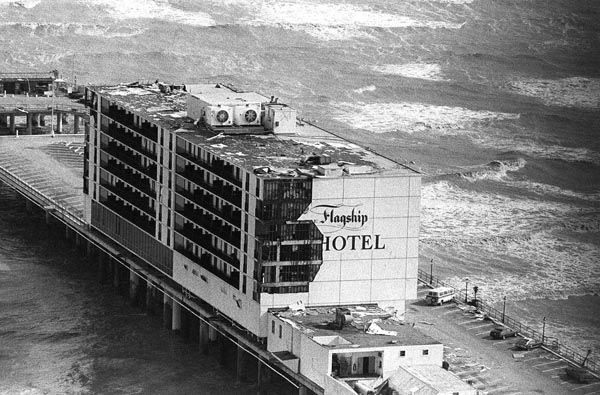 Hurricane/Tropical Cyclone Hazards
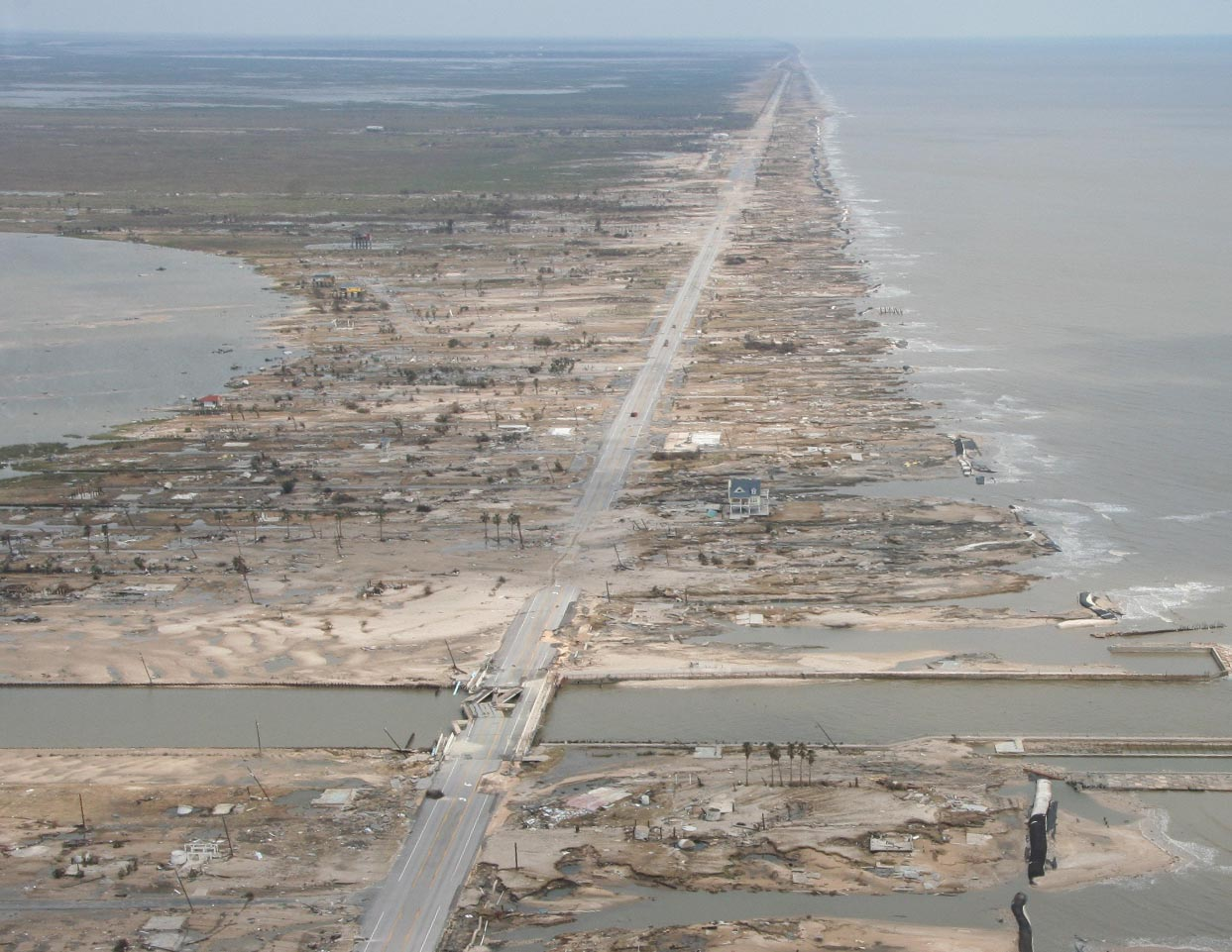 Damaging Winds
Storm Surge Flooding
Alicia, 1983
Ike, 2008
Every storm is different, brings these in different proportions.
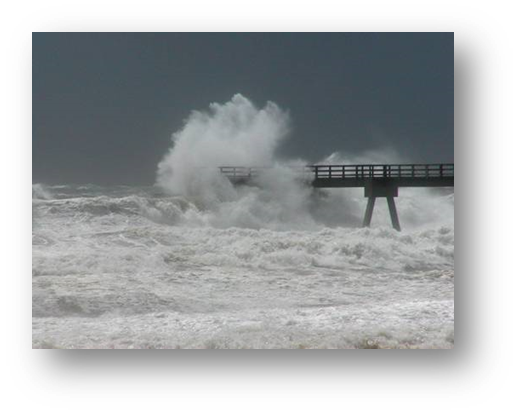 High surf, rip currents
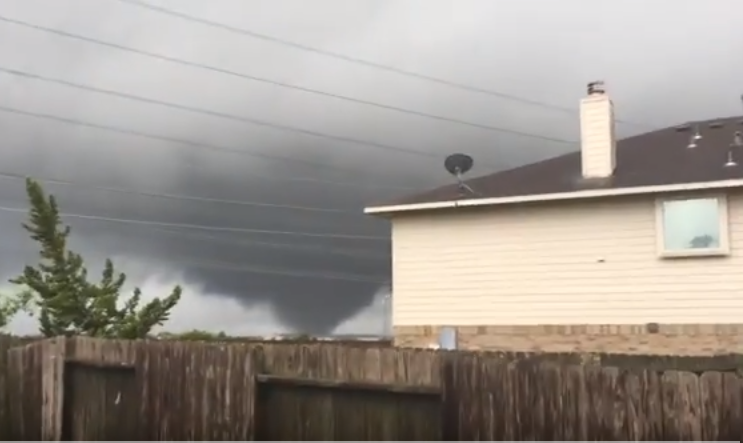 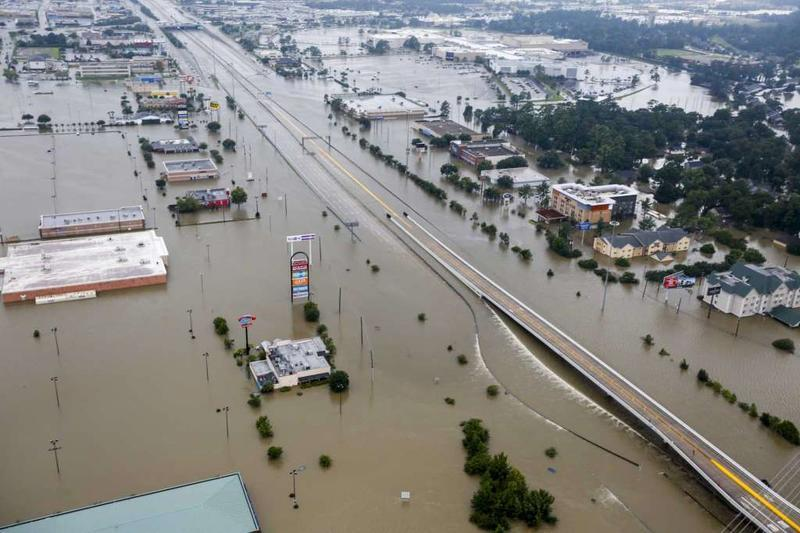 Tornadoes
Flooding Rains
Harvey, 2017
Harvey, 2017
[Speaker Notes: Every storm is different, contains some combination of these 5 hazards. NWS forecasts/warns for each of these separately so you can determine what is of greatest concern for an individual storm.]
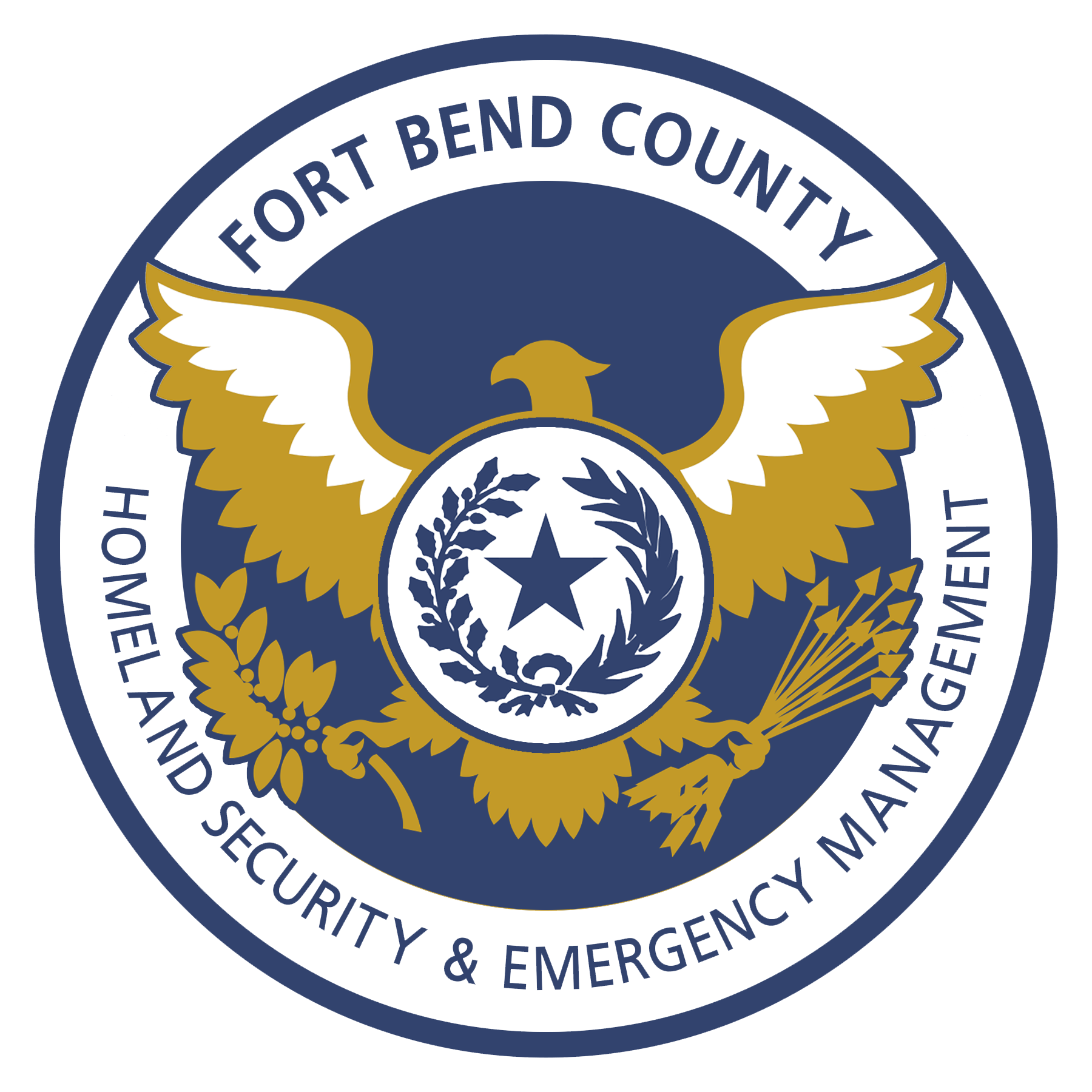 Hurricane Season Overview
2025 hurricane season
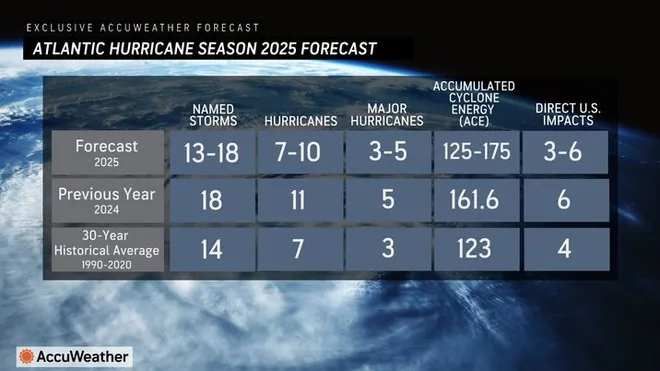 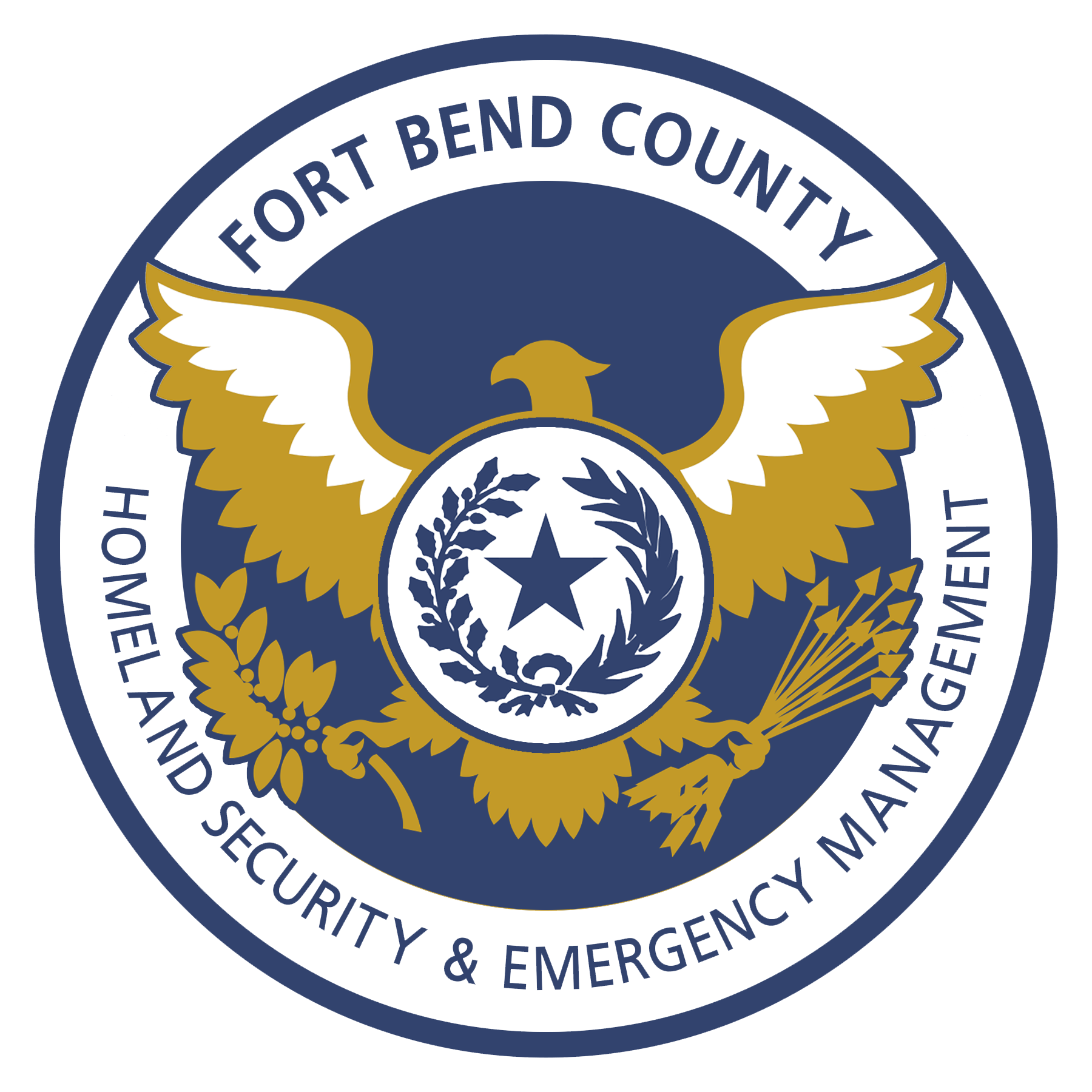 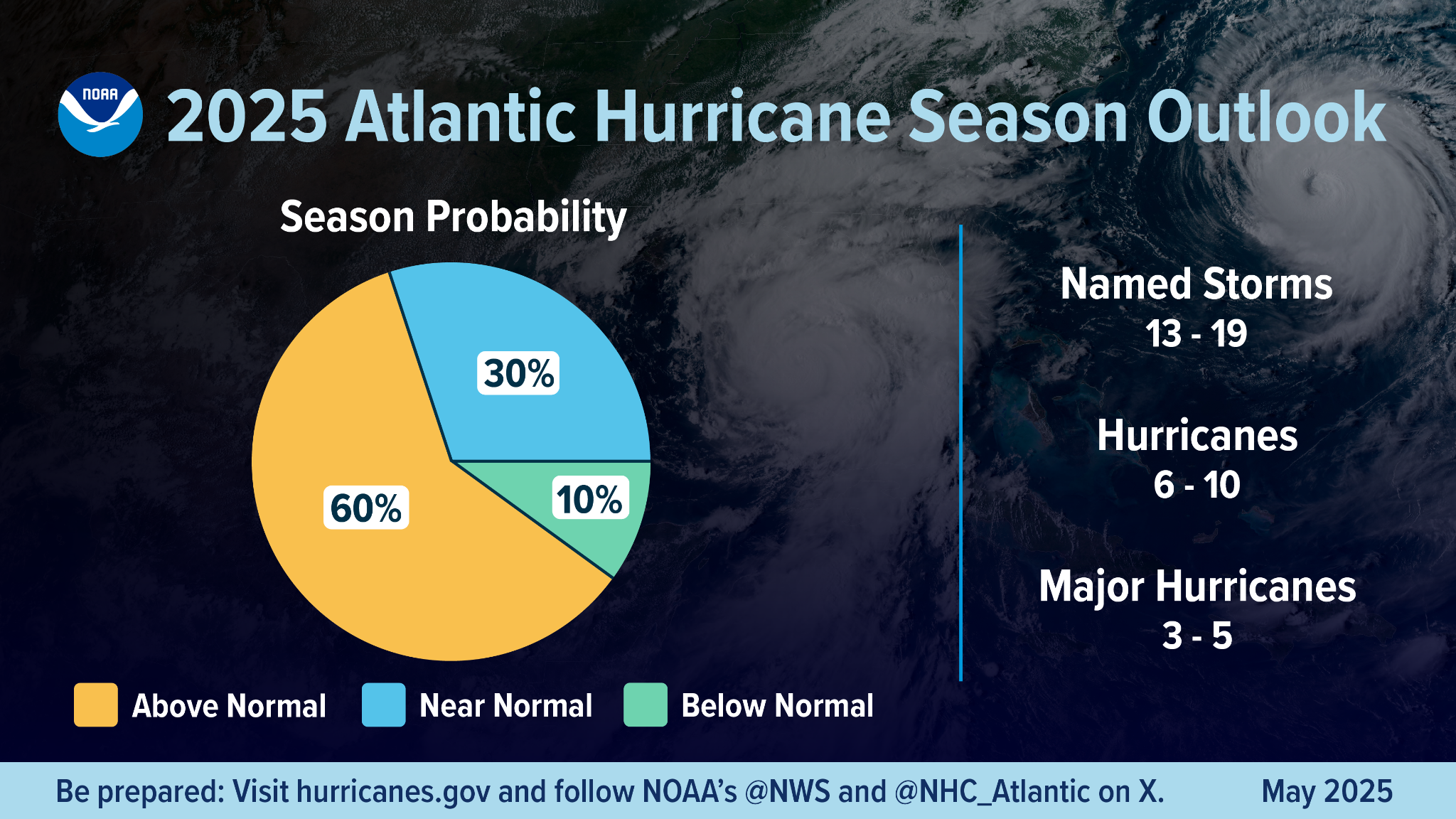 AVG: 14
Regardless of the outlook…it only takes one storm to make it an active season
AVG: 7
AVG: 3
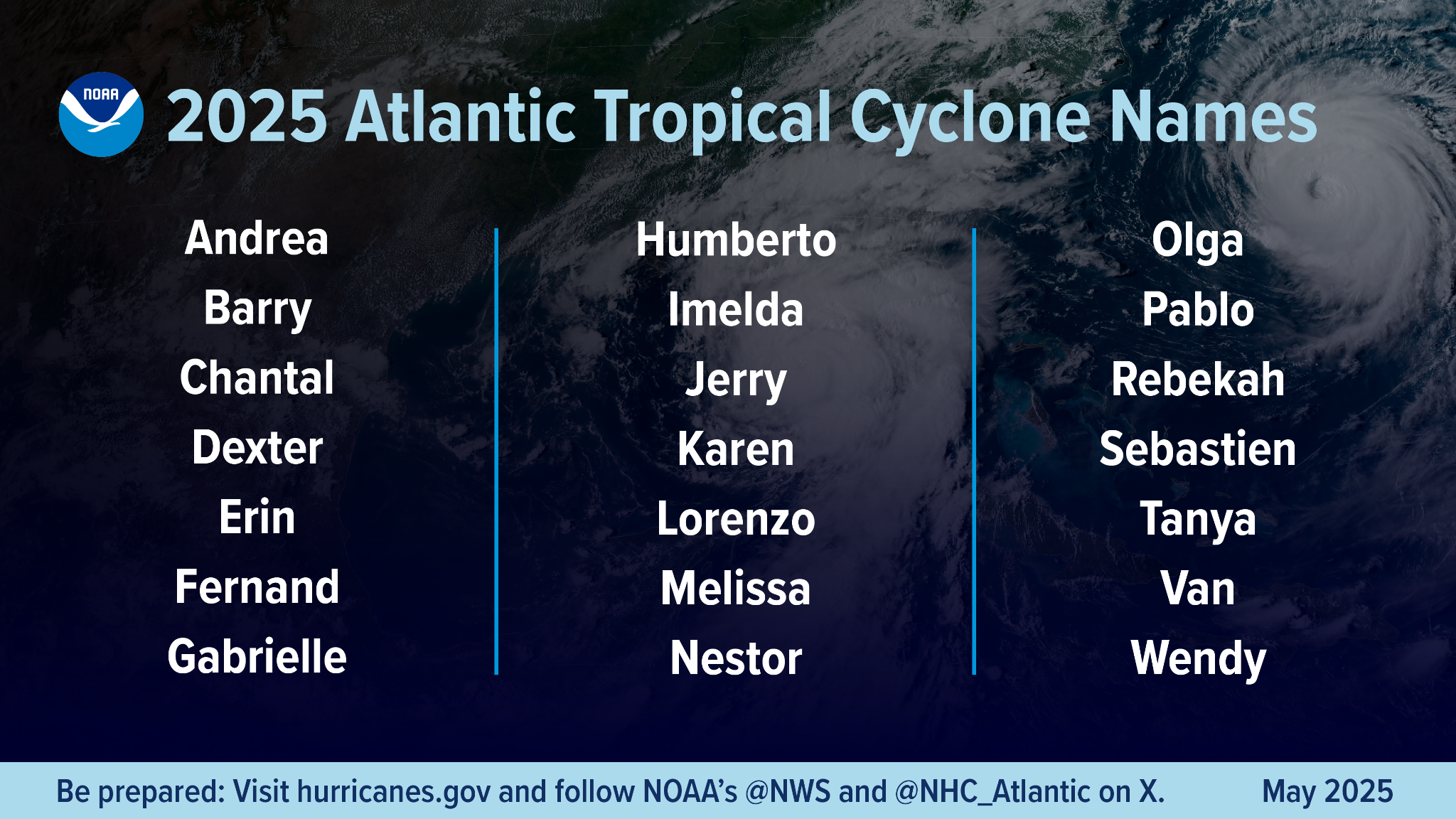 2025 hurricane season
NOAA and NWS forecast for 2025:
Above-normal activity expected.
Monitor updates at 
www.nhc.noaa.gov 		and 		www.weather.gov.
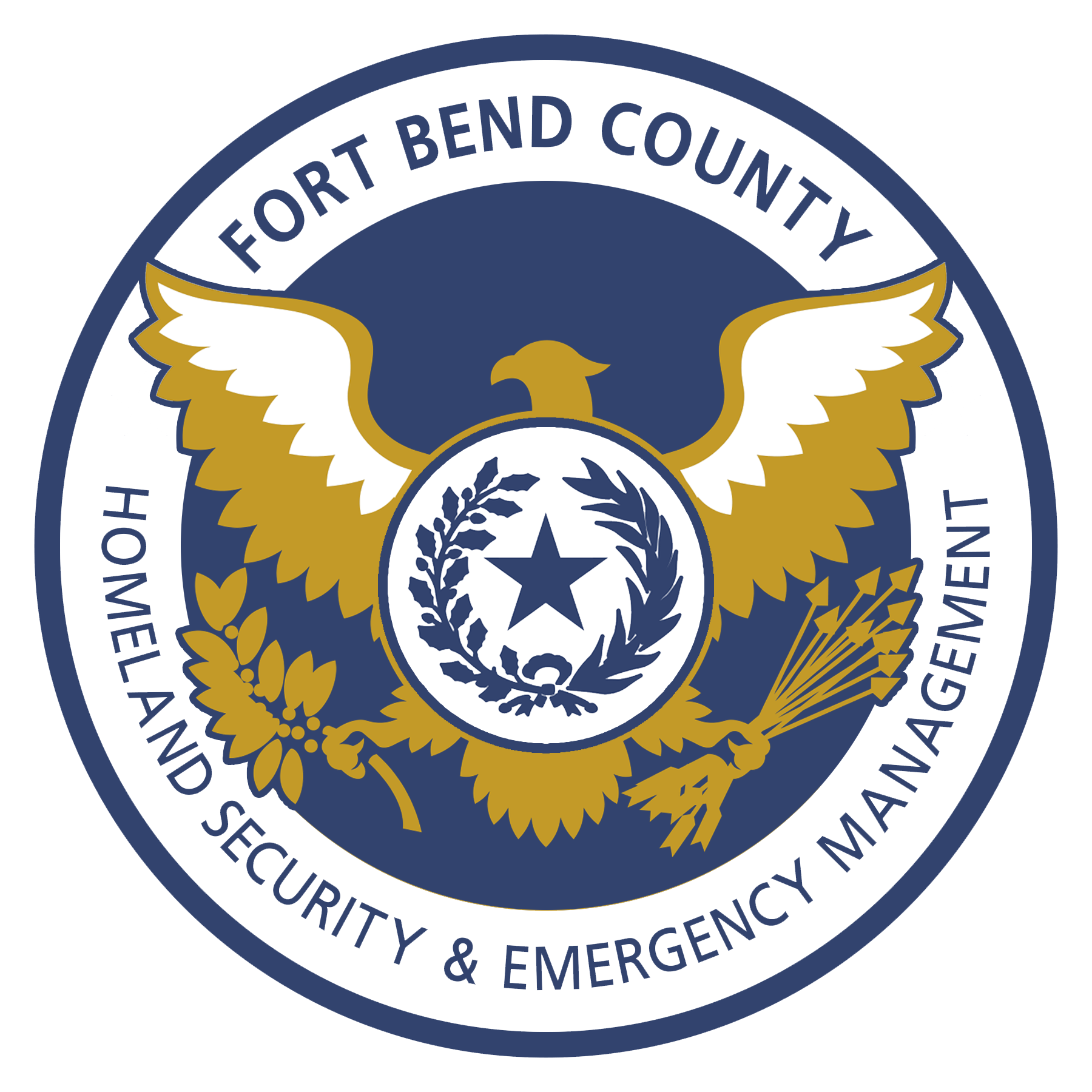 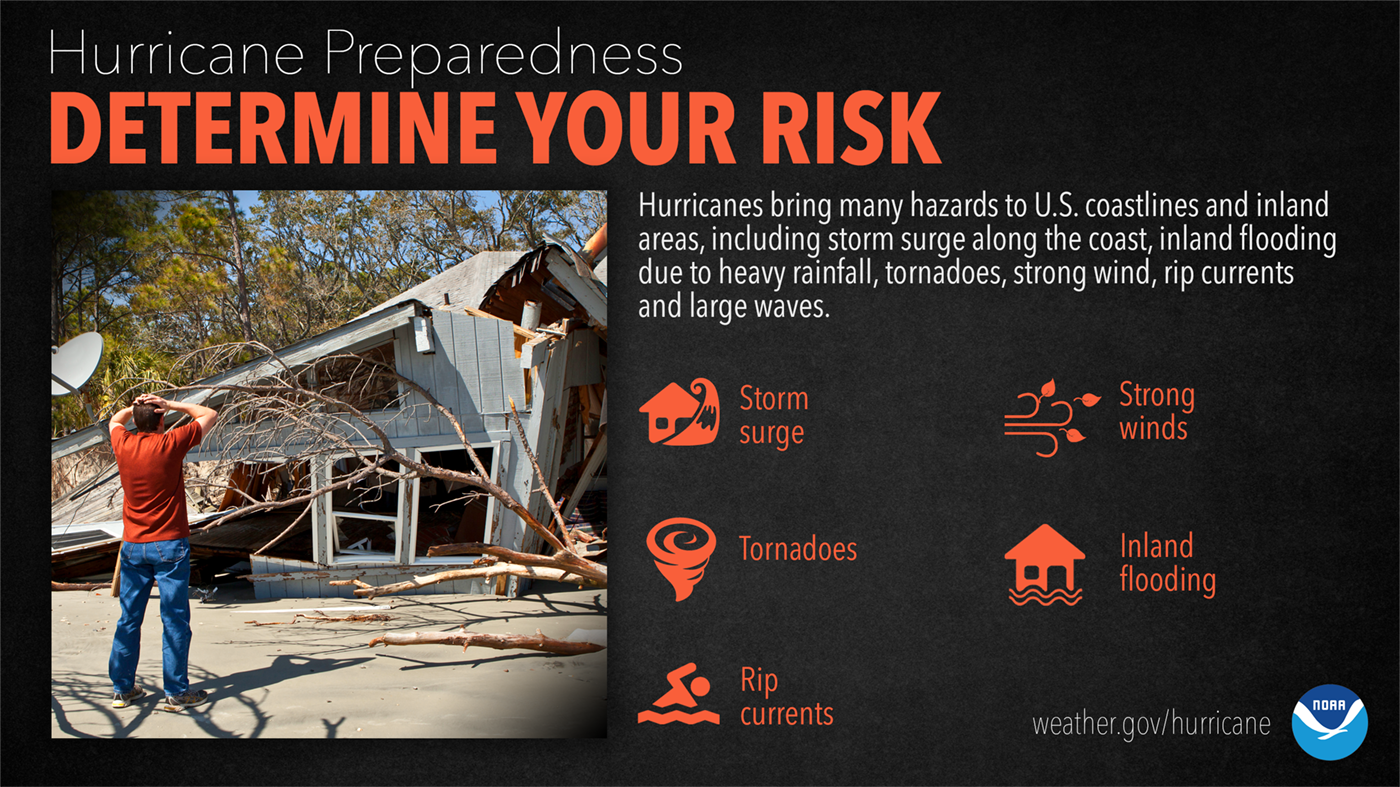 Watches vs. Warnings
WATCH: Conditions are possible. Stay alert.
WARNING: Conditions are expected. Take action immediately.
Know the difference and respond accordingly.
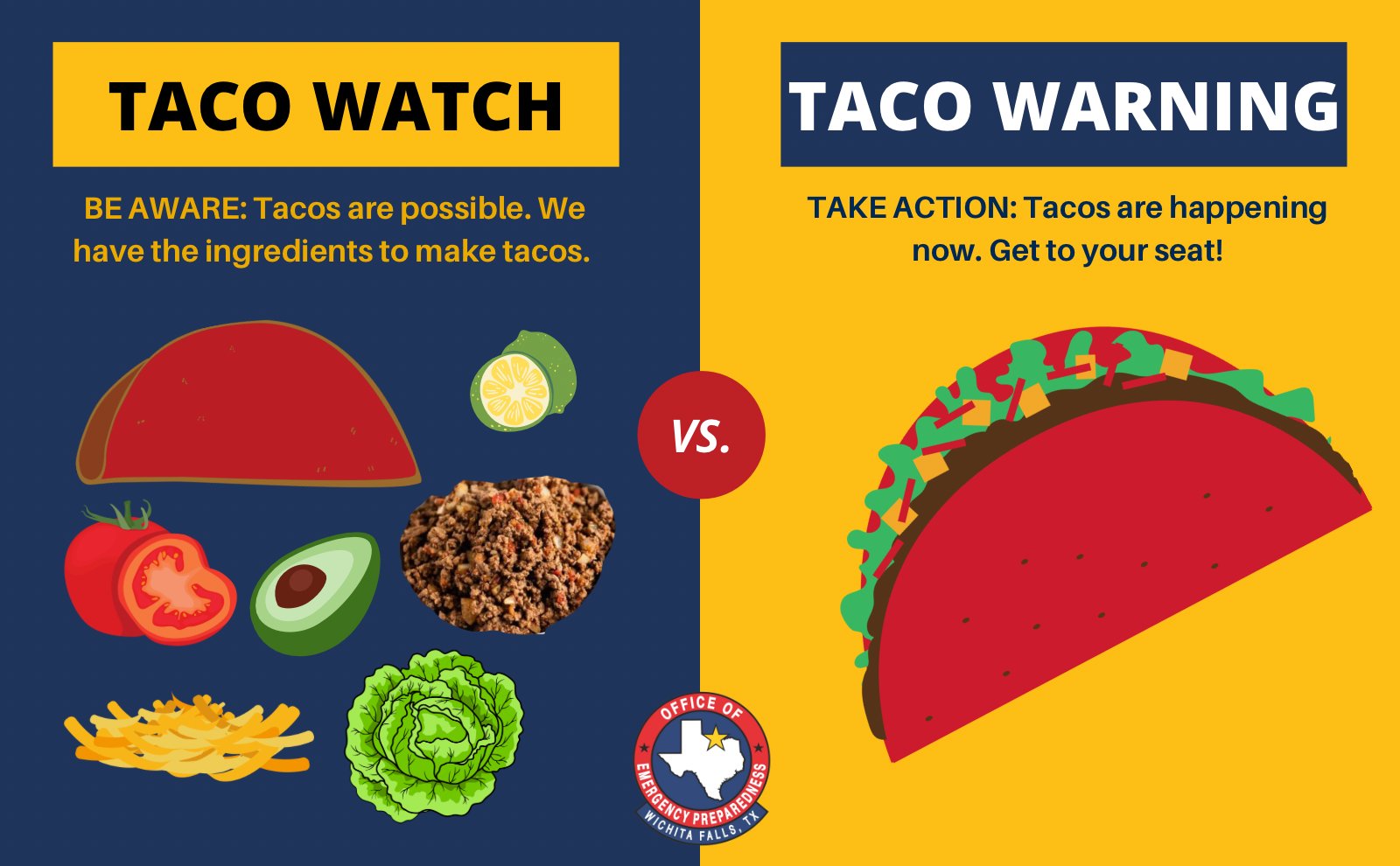 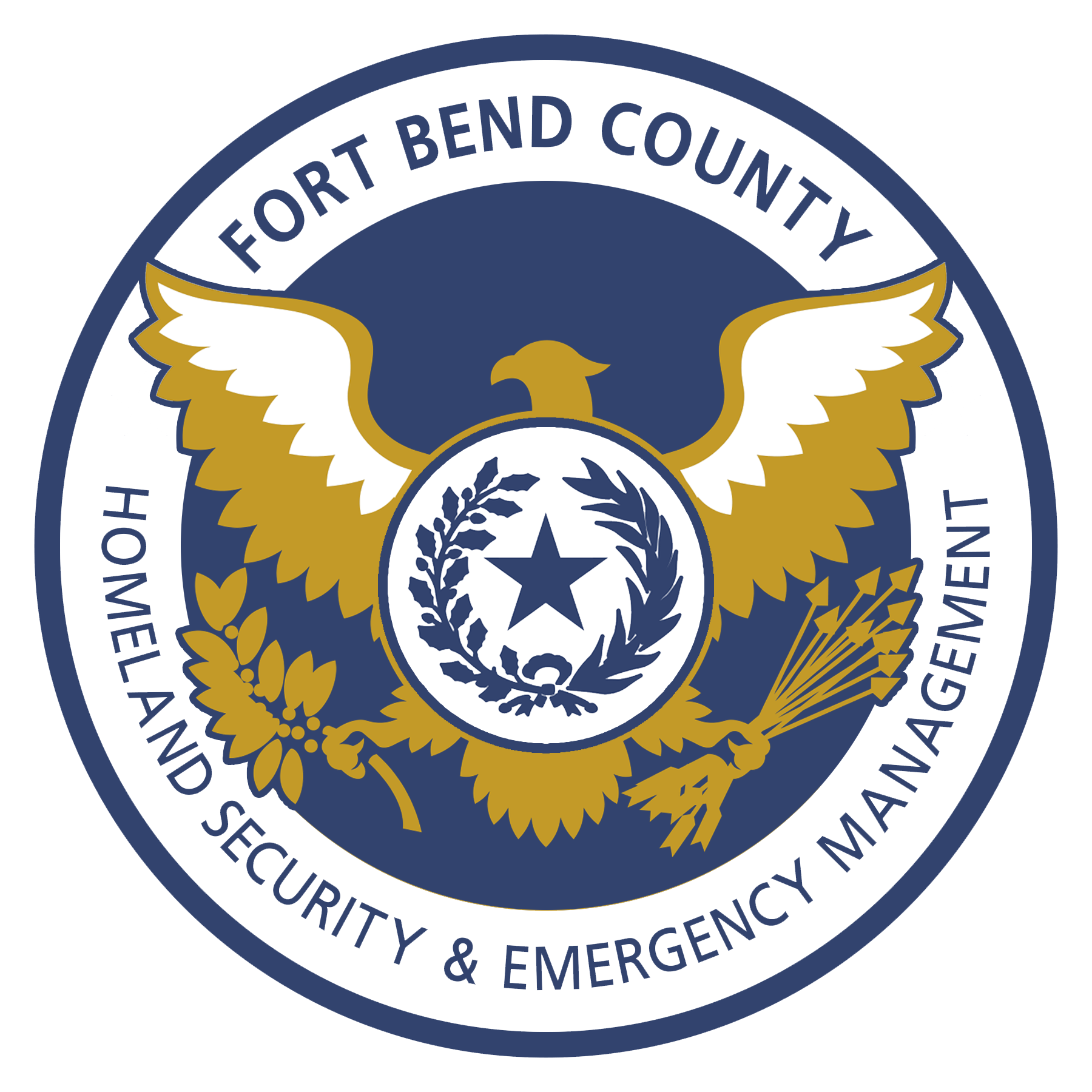 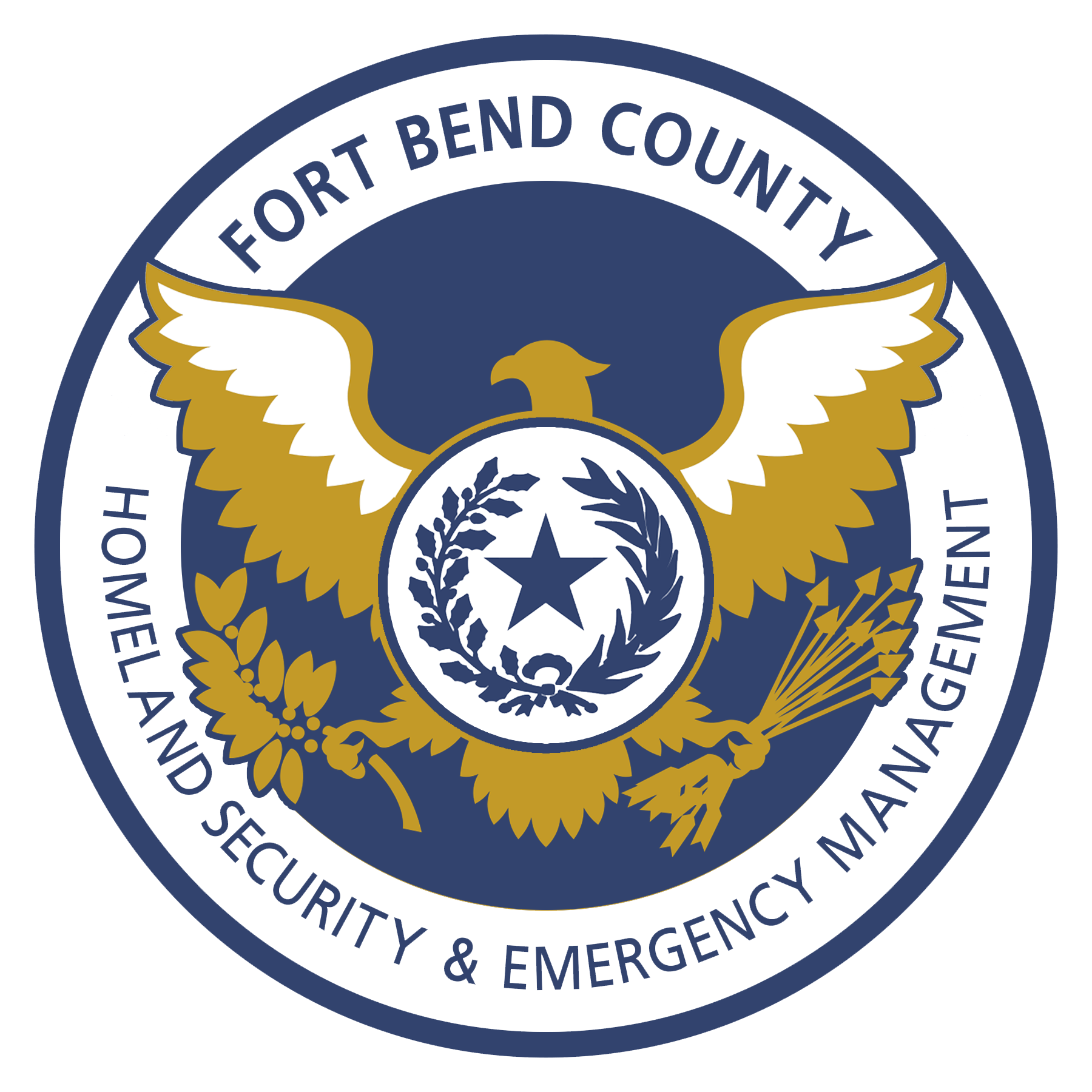 What is Storm Surge?
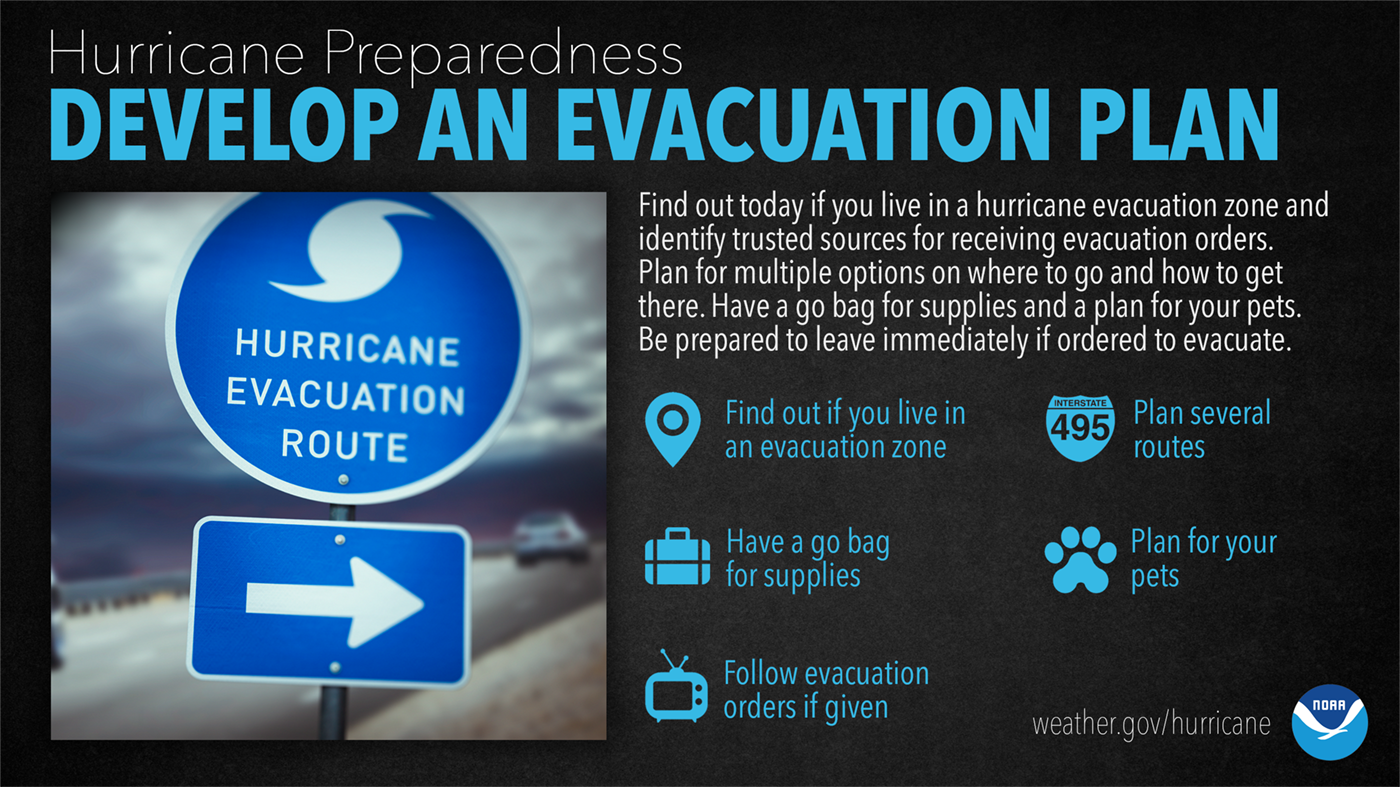 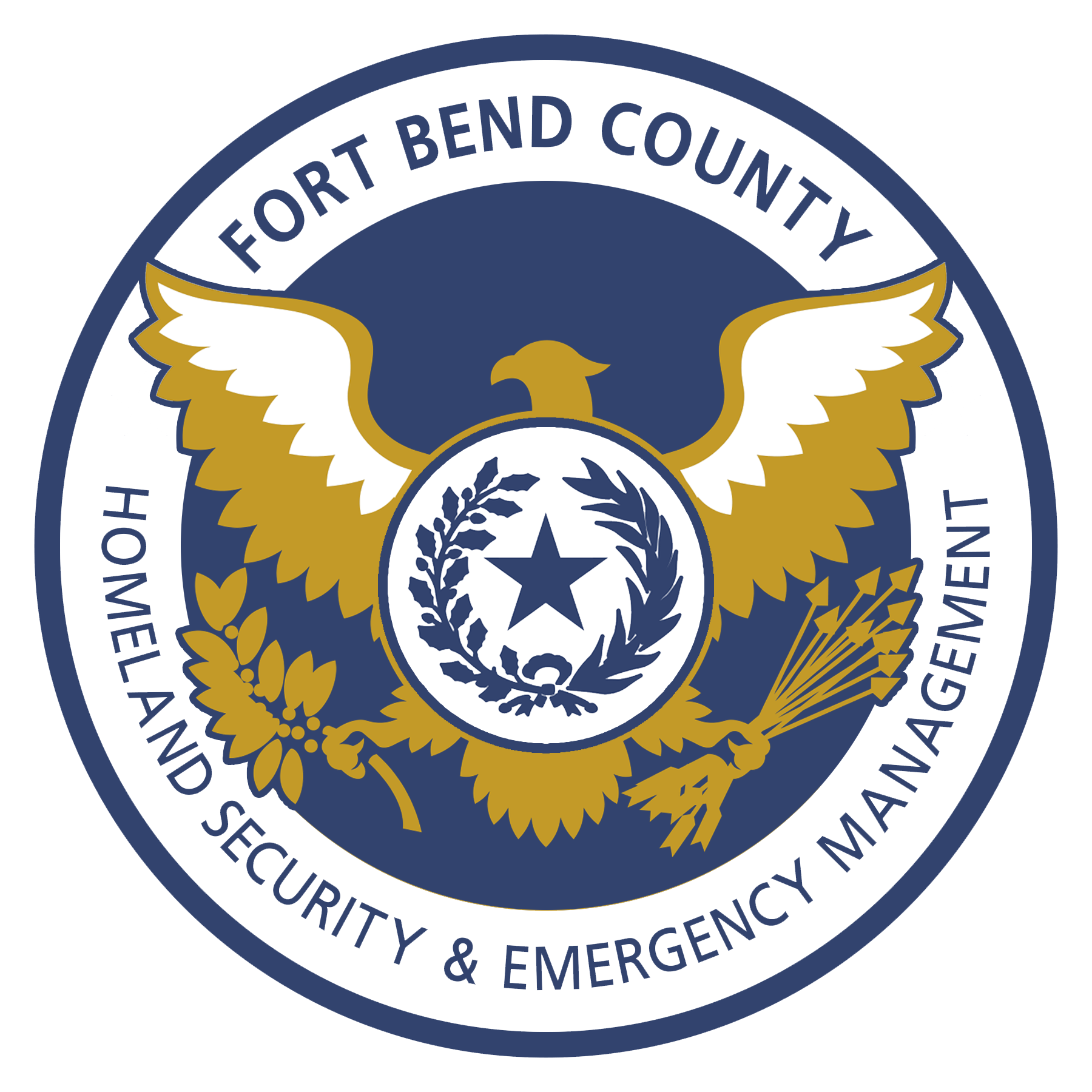 Evacuation – Fort Bend County
Fort Bend County is a 'Pass Through County'.
We support regional evacuation plans but are not a designated evacuation zone.
Know your evacuation routes and monitor local alerts.
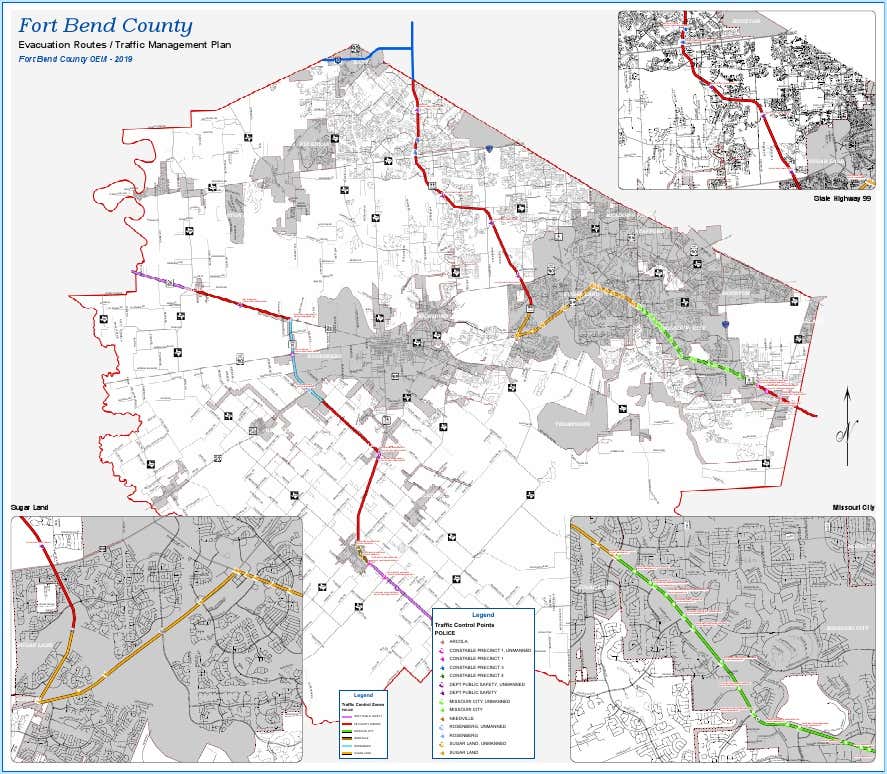 14
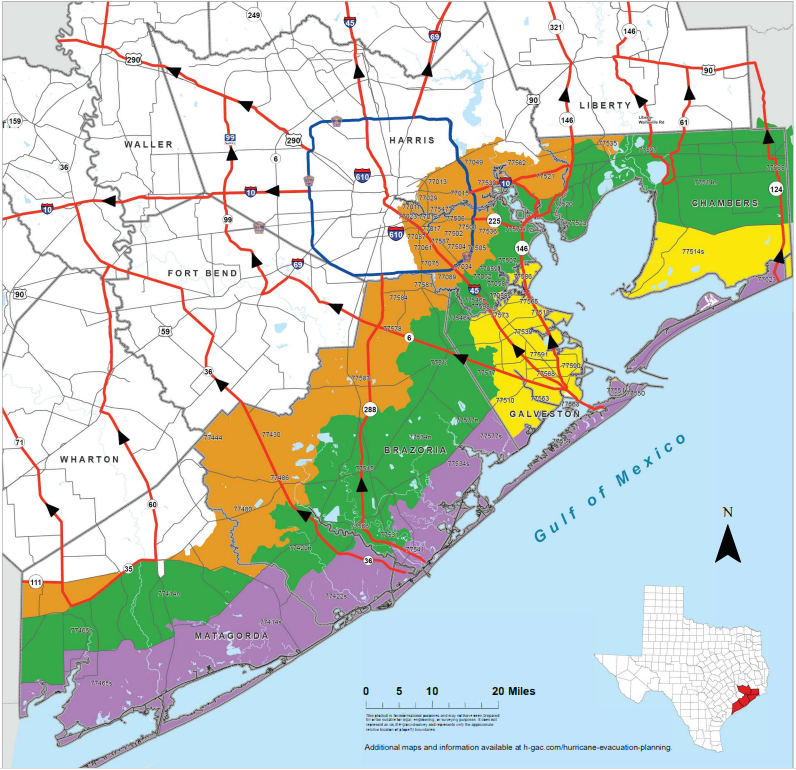 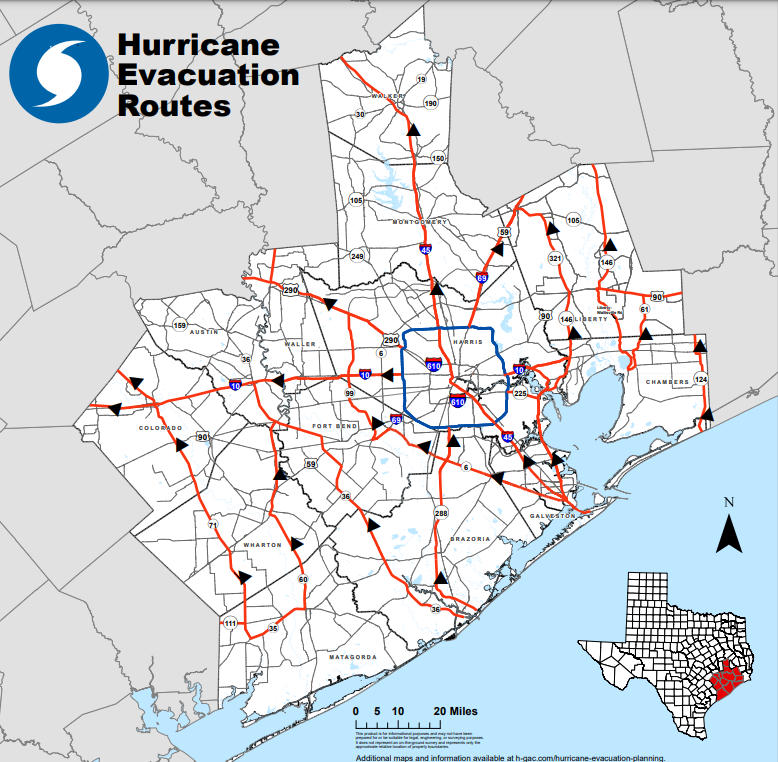 15
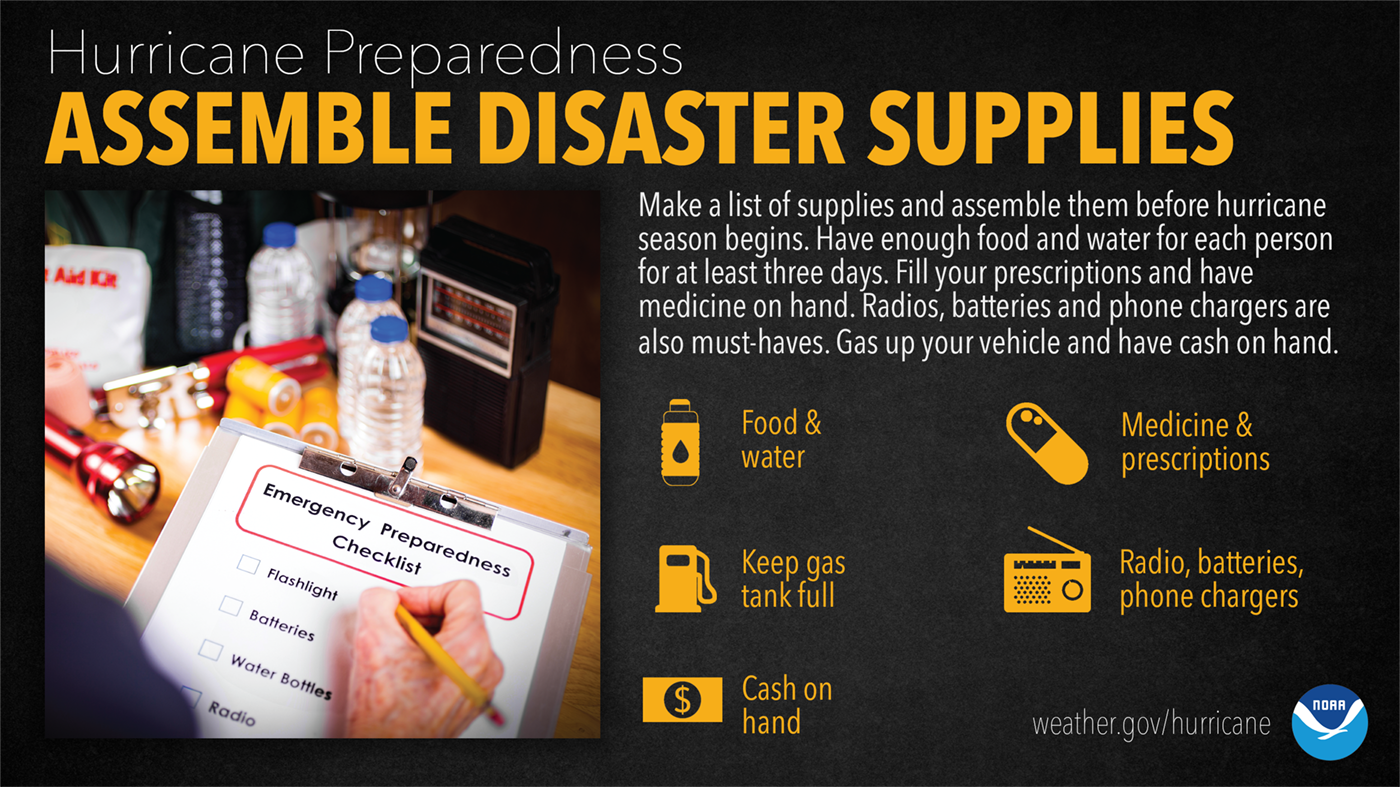 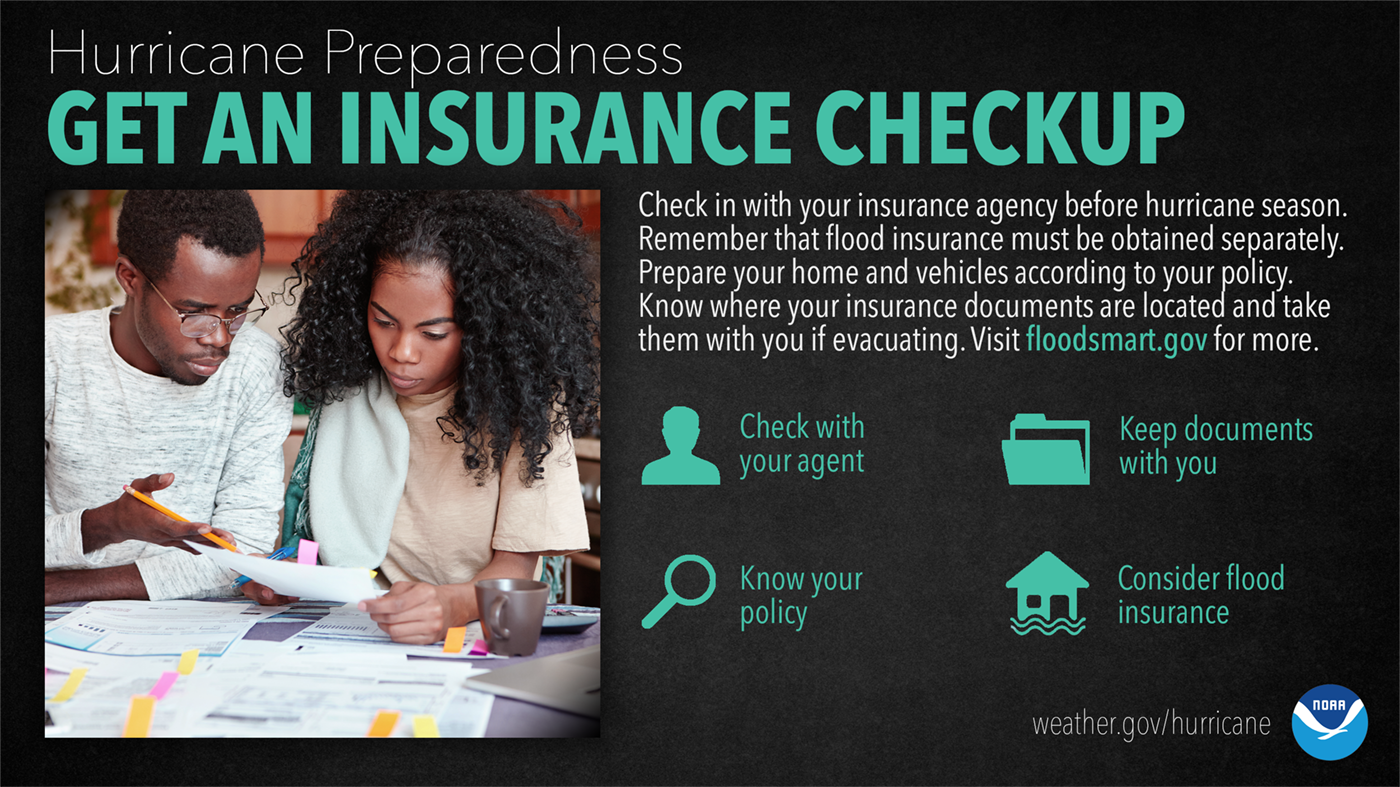 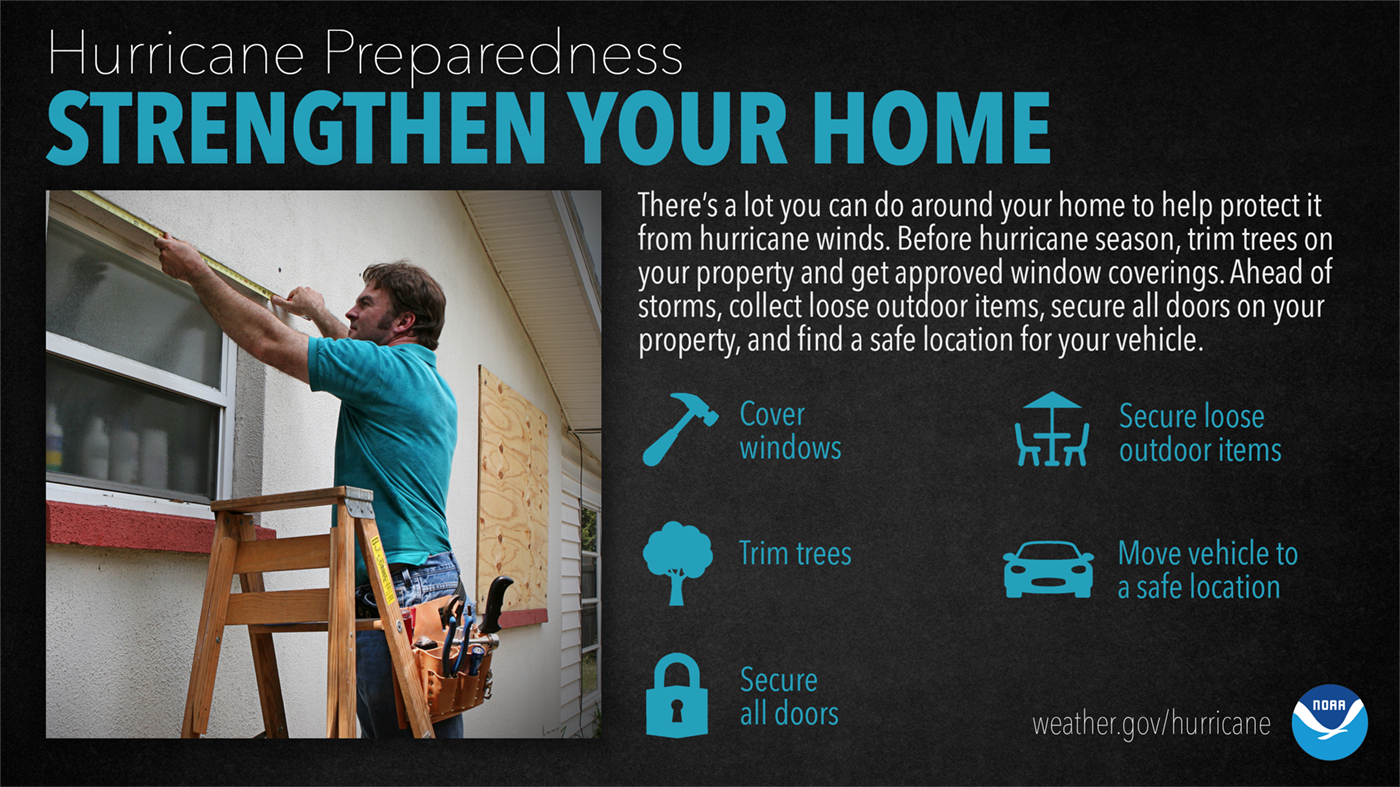 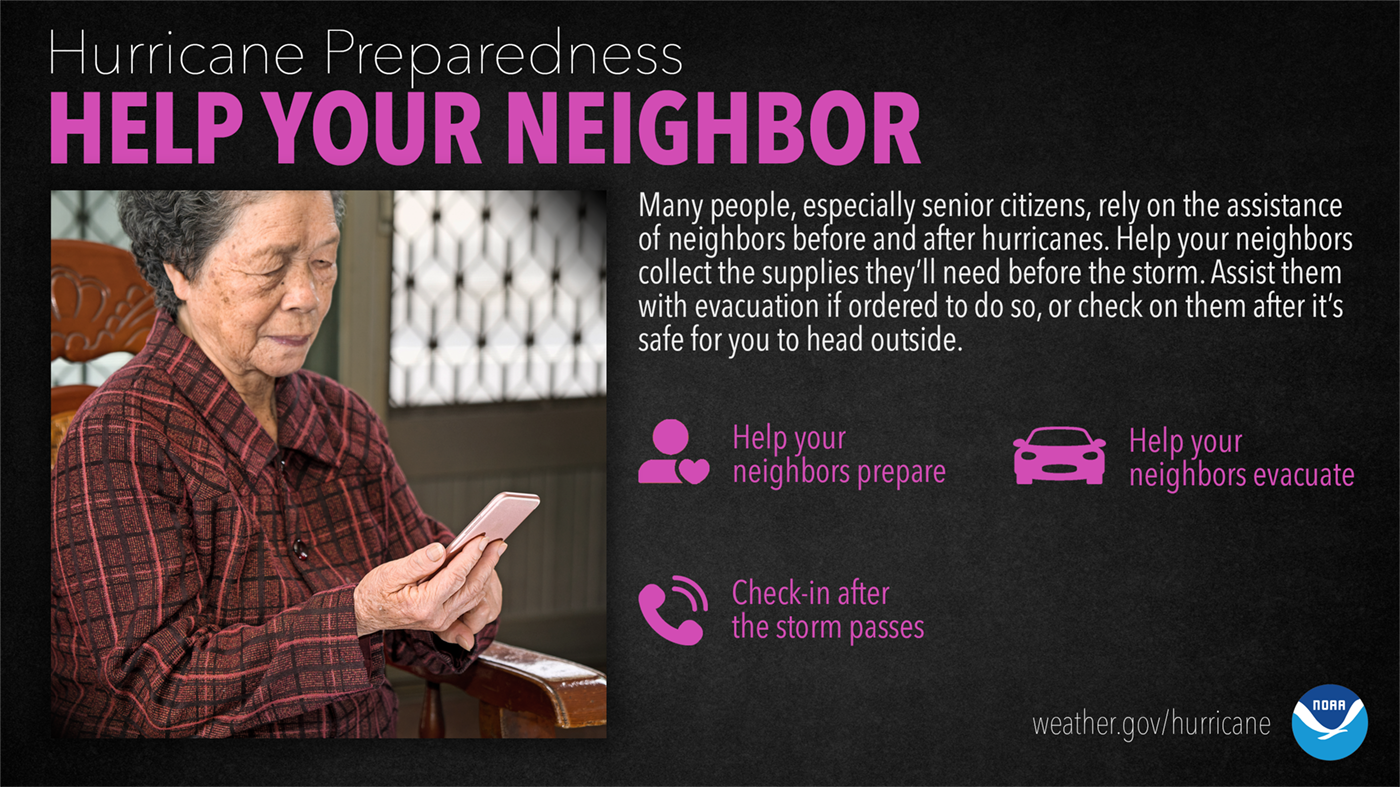 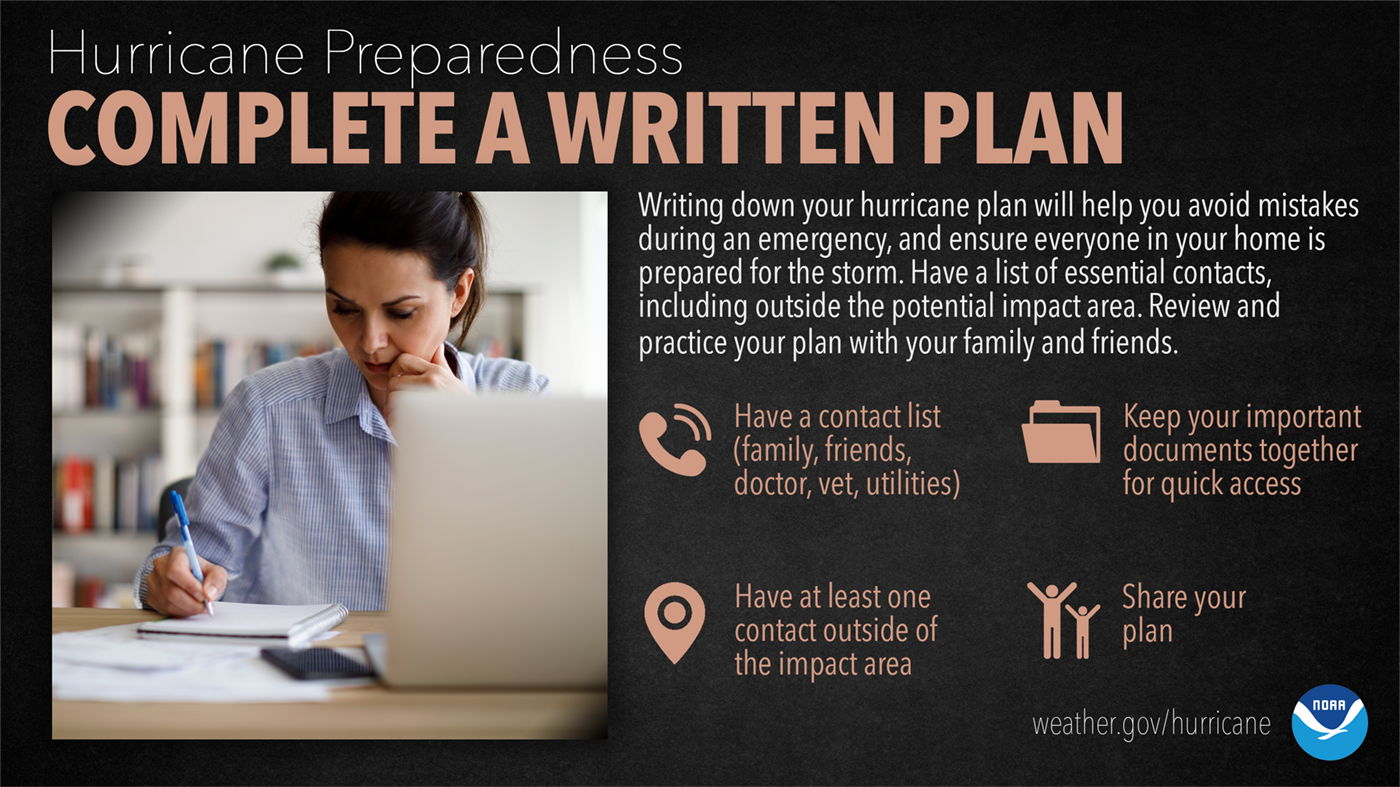 Emergency Operations Center (EOC)
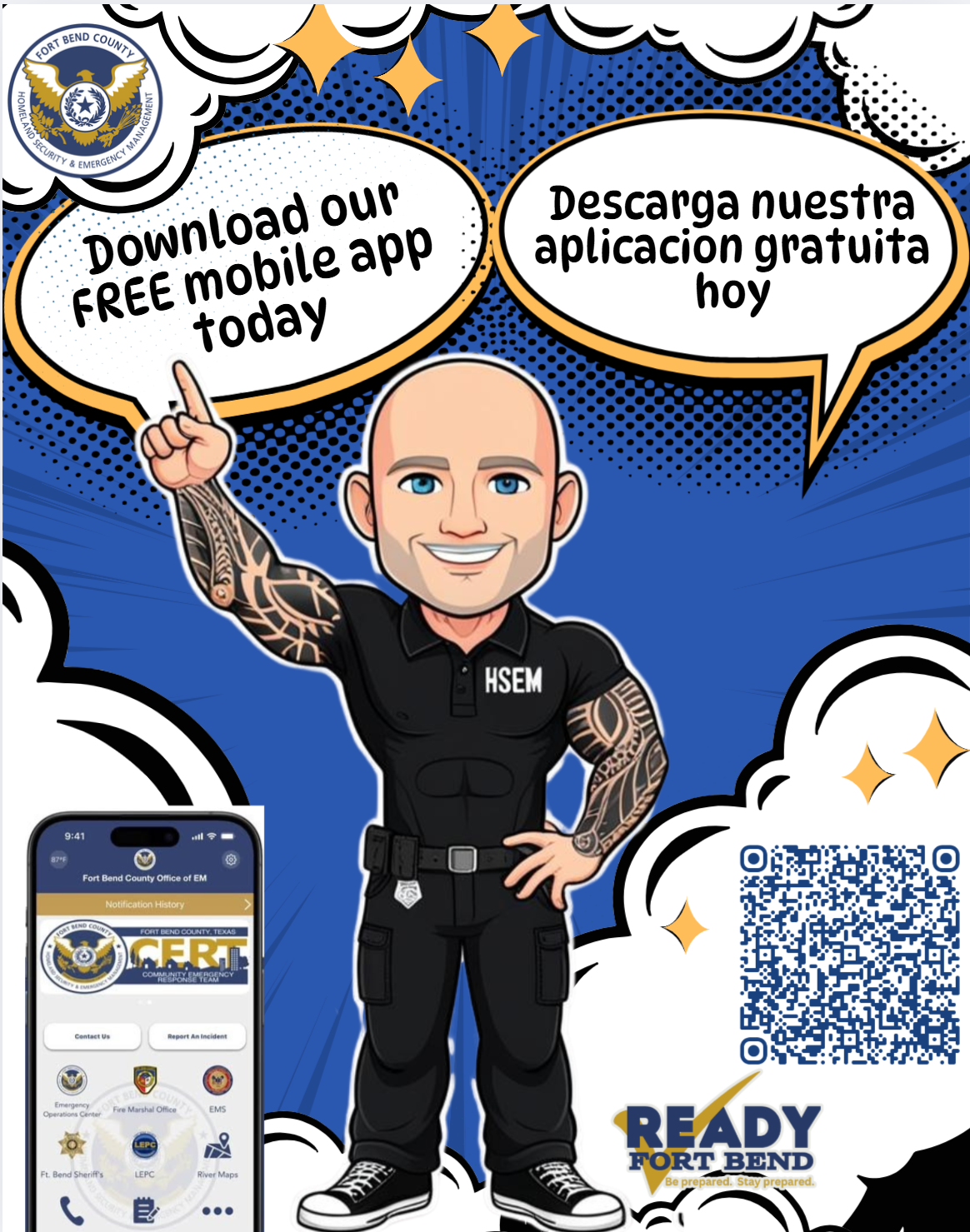 Download Our App
Stay informed with the Fort Bend County HSEM App:
Real-time alerts
Preparedness tools
Emergency updates
Visit www.fbcoem.org/app for more info.
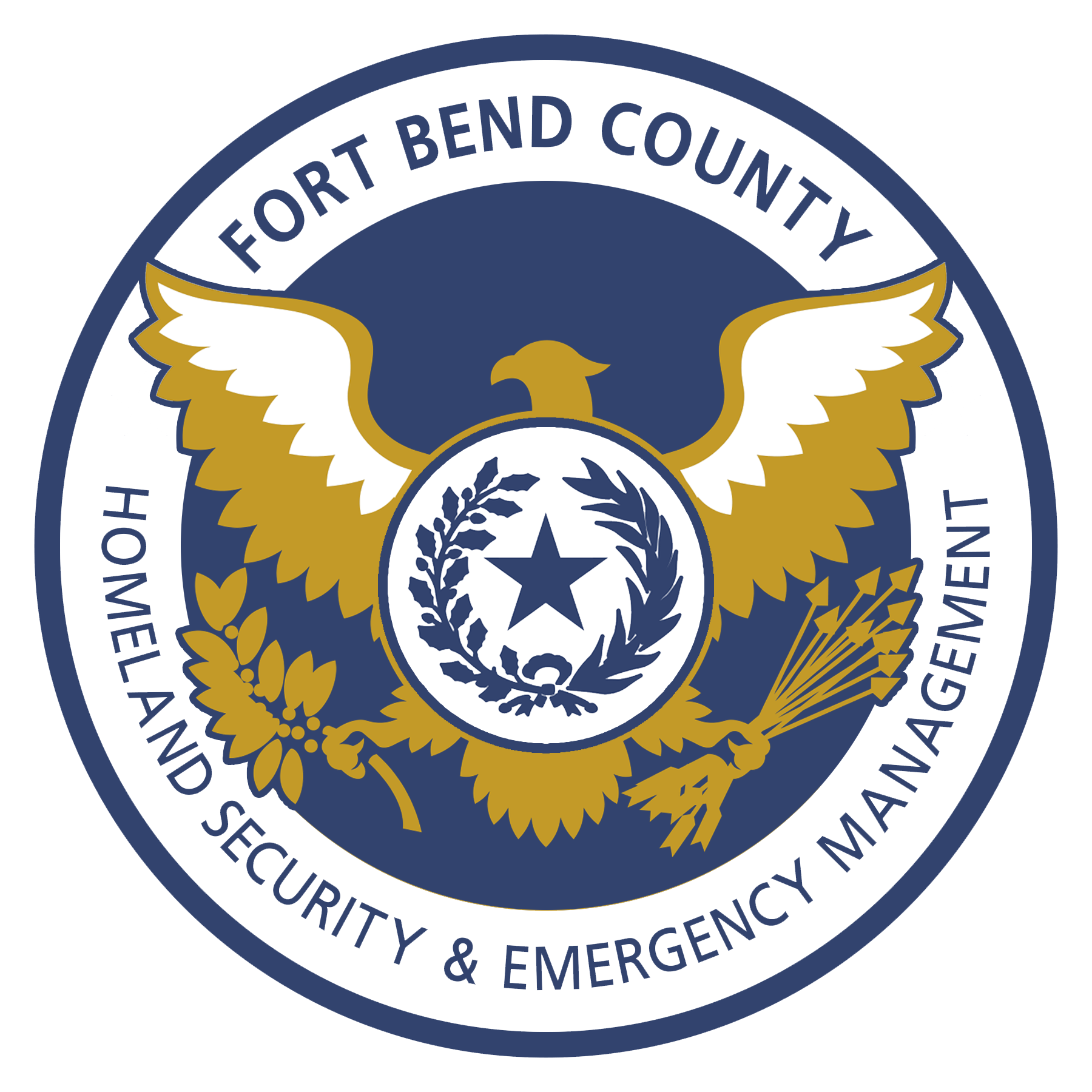 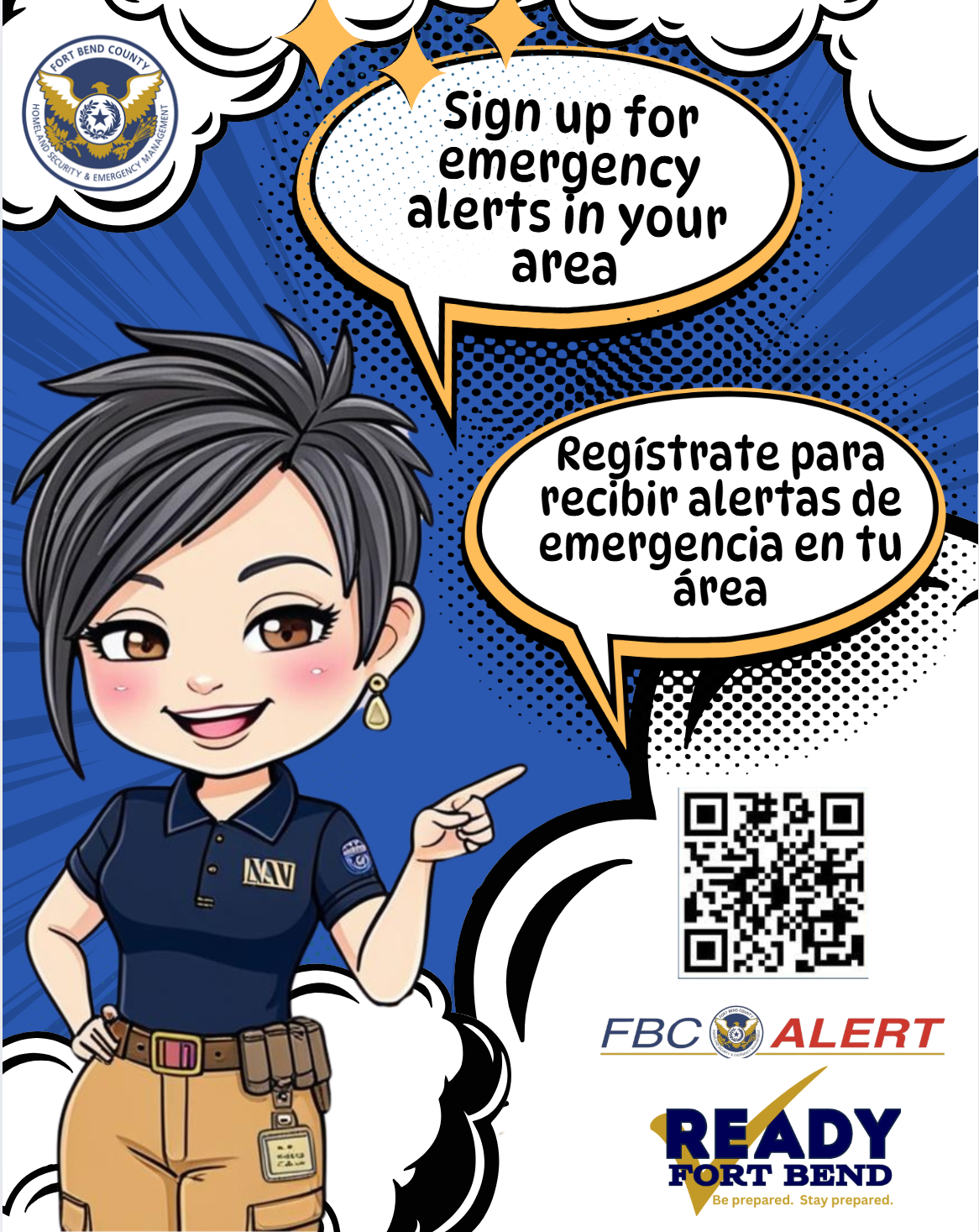 23
Follow US
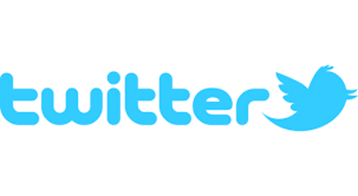 Twitter/    @fbcoem
                 Fort Bend County Office of Emergency Management 
Instagram/ fbc_hs.em
Email: EOC@fortbendcountytx.gov
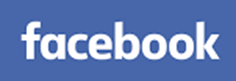 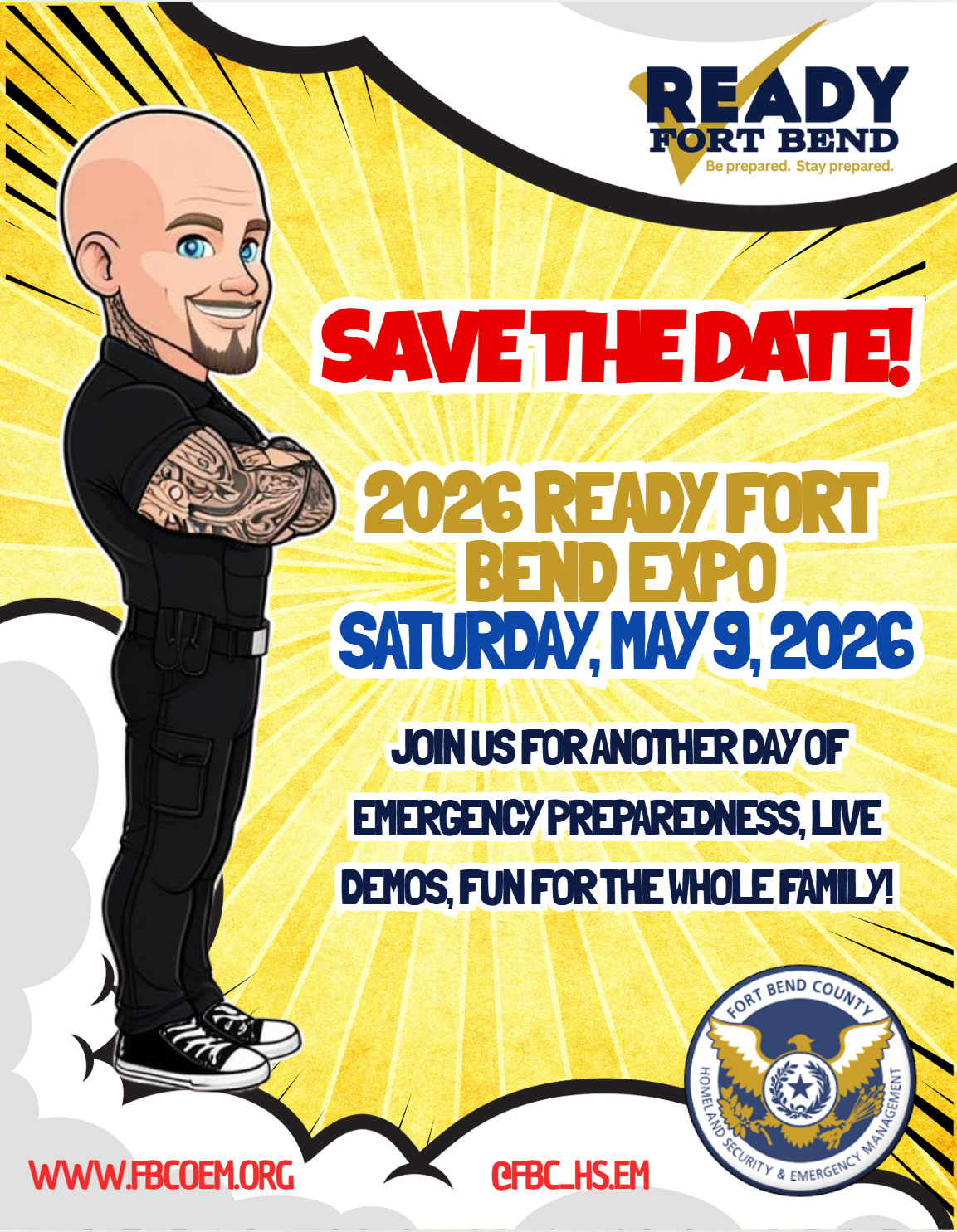 25
Greg Babst
Emergency Manager Coordinator
Homeland Security & Emergency Management
Greg.Babst@fbctx.gov
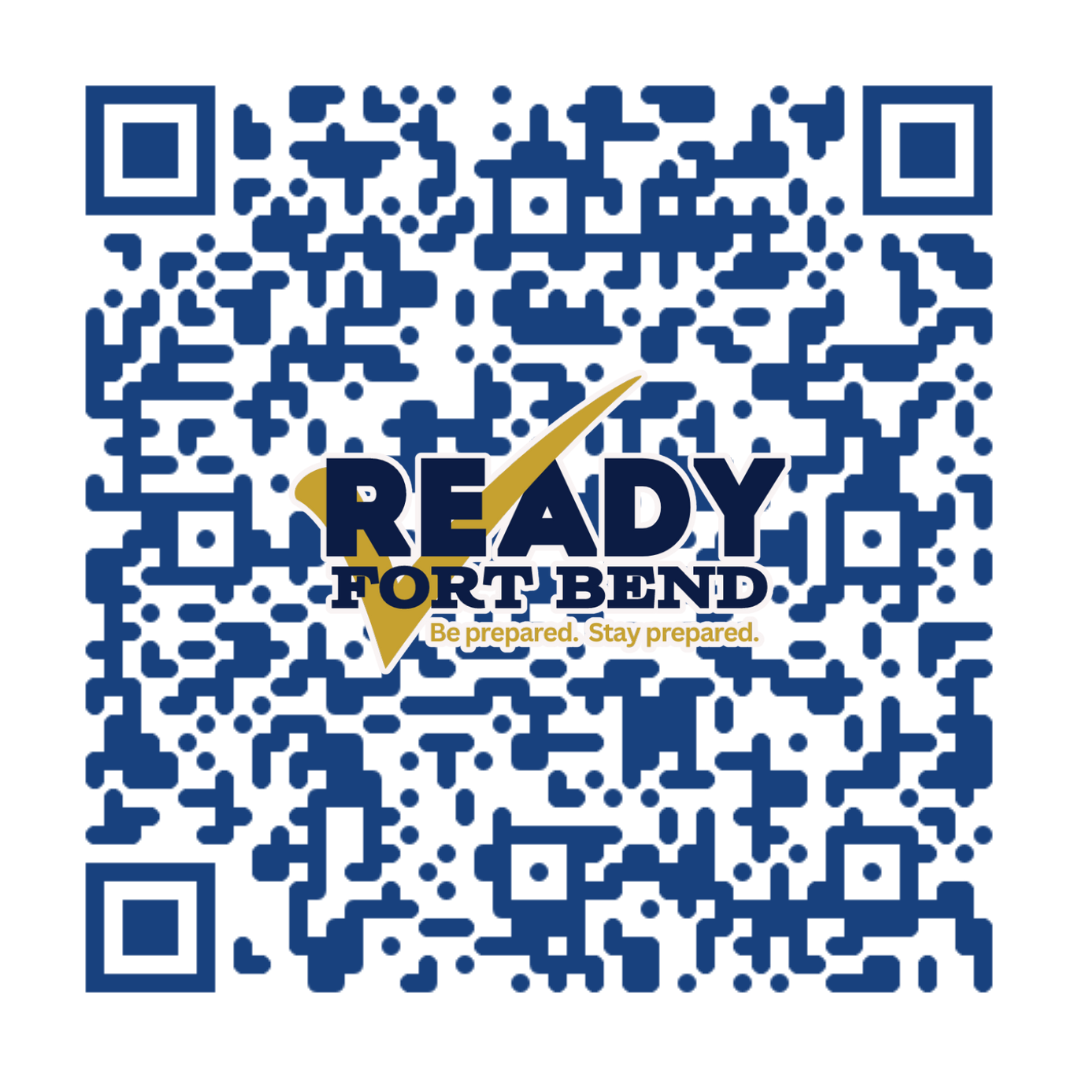